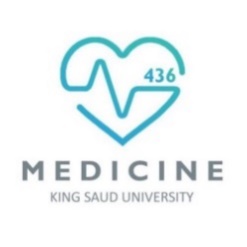 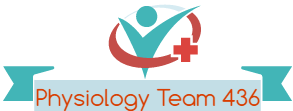 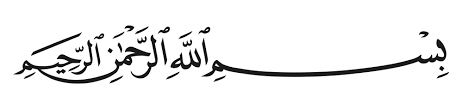 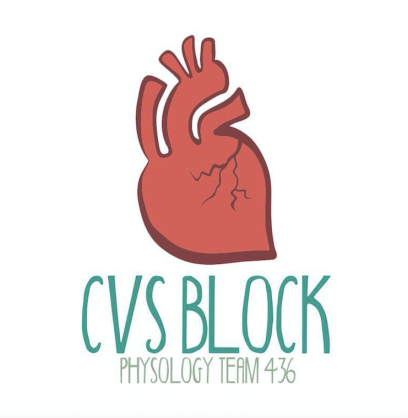 Physiology Team 436
Cardiovascular Block

Numbers File
( وأنَّ ليس للإنسان إلا ما سعى ) صدق الله العظيم
Color Index:
Only females’ slides
Only males’ slides
Both female and male slides
Done by:
Jawaher Abanumy .. Laila Mathkour 
Reviewed by: Lulwah Alshiha
This work was done by students, so if there are any mistakes please inform us.
دعواتكم لنا بالتوفيق
1
Lecture #1: Contractile Mechanisms in Cardiac Muscle
2
Lecture #2: Cardiac Electrical Activity
3
Lecture #3,4,5: Cardiac Cycles I,II and ECG
4
Cont.
5
Cont.
6
Lecture #6: Heart Sounds and Murmurs
Lecture #7: Arrhythmias
7
Lecture #8: Venous Return
Lecture #9: Cardiac Output
8
Lecture #10: Stroke Volume and Regulation of Heart Failure
Lecture #11,12: Arterial Blood Pressure and its Regulation
9
Lecture #13: Shock
10
Lecture #14: Capillary Circulation
Lecture #15: Coronary Circulation
11
YOU ARE DONE!
اللهم إنّي استودعتك ماحفظت وماقرأت وماتعلمت فردّه لي وقت حاجتي إليه، أنك على كل شيء قدير.

تفائل بالله خيراً، فـ «كل متوقَّعٍ آت»

Good luck our DOCTORS!
Physiology Team436
12